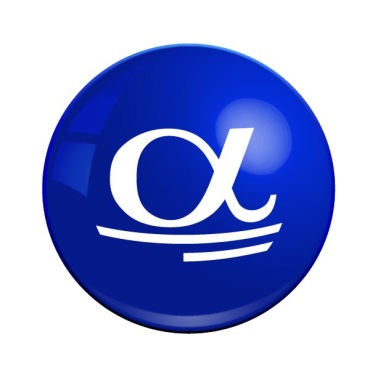 LEZIONE № 003
GLI ARTICOLI
Школа итальянского языка в Москве
L’articolo determinativo
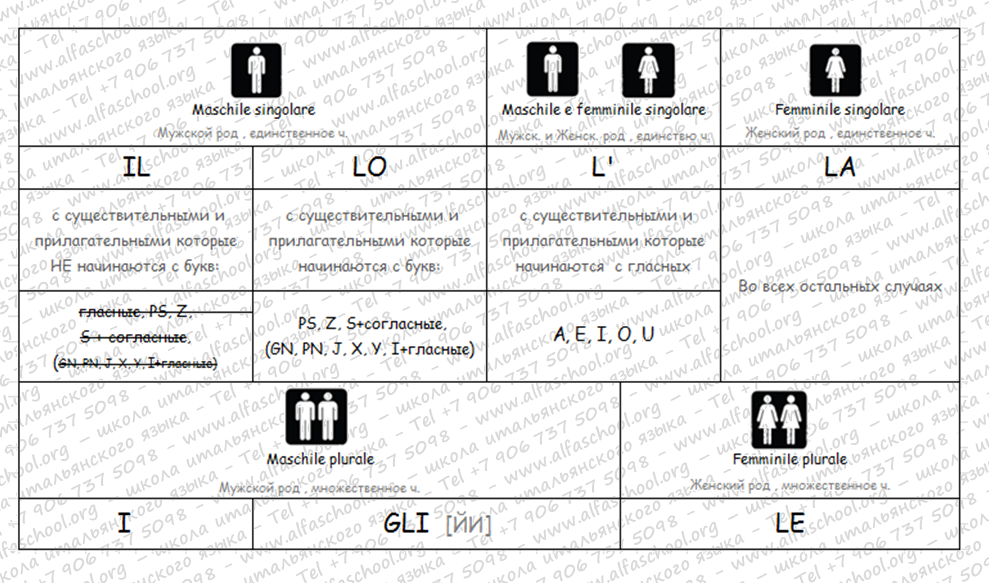 Школа итальянского языка в Москве
L’articolo determinativo si usa:	                    [Определенная артикль используется:] 1. per indicare oggetti o persone specifici: 
[Чтобы указать конкретные объекты или людей:]
Questa è la macchina che ho comprato. 
Это тот автомобиль, который я купил
 
2. con gli aggettivi e i pronomi possessivi: 
[с притяжательными прилагательными и местоимениями:]
Il mio lavoro mi piace.
Мне нравится моя работа.
 
3. con i nomi astratti o di significato generale, compresi i colori:
[с абстрактными или основными значениями, включая цвета:]
 Io rispetto l‘amore.  		Mi piace il bianco.Любовь не имеет возраста. 	Я люблю белый.
4.  con le parti del corpo e i vestiti:[с частями тела и одеждой:]Mi lavo i capelli  tutti i giorni. 		Mettiti la giacca!Я мою волосы каждый день. 	 	Надень куртку!
5. con le date, se non sono precedute dal giorno della settimana e prima delle percentuali.[с датами (только число и год, но НЕ с днями недели) и с процентами:]Oggi è il 26 Novembre.      Oggi è  il   giovedì 26 Novembre.       Il 15% degli italiani e’ disoccupatoСегодня , 26 ноября. 	         Сегодня четверг, 26 ноября.                          15% итальянцев-безработные 
6. con valore temporale:[с временем и выражениями: утром, вечером…]Sono le (ore) sedici e quindici. 	La mattina vado a scuola e la sera  guardo la T VСейчас, 16:15		          Утром я иду в школу а вечером смотрю ТВ7. con i giorni della settimana per indicare azioni ripetute e abituali:[с днями недели, чтобы указать привычное действие:]Il martedì e il giovedì vado in palestra.По вторникам и четвергам я иду в спортзал.
Школа итальянского языка в Москве
8. nelle descrizioni fisiche, con il verbo avere:[с описанием внешности через глагол AVERE]Marco ha i capelli neri.У Марко черные волосы.9. con i titoli di rango o professoni seguiti da un nome:[с титулами людей и  названиями профессий ]La regina Maria Antonietta morì nel 1793.	 	Il Dottor Rossi è un ottimo chirurgo.Королева М. Антуанетта умерла в 1793 году. 		Доктор Росси - отличный хирург.10. con la maggior parte dei nomi geografici (ma NON con i nomi di città), tranne quando -in- o -di- precedono nomi geografici femminili singolari:[с географическими названиями, КРОМЕ  городов и мал. островов]L‘Italia è una penisola. 	            Vado a vivere in Italia.	               Io sono di Moscа	Италия - полуостров. 	               	                 Я буду жить в Италии.                            Я из Москвы11. con i nomi di lingue, può NON essere usato dopo i verbi parlare, insegnare,  studiare e dopo -in- o -di–.[с названиями языков]Capisco lo spagnolo, ma non l‘ italiano.	Alex parla (l’) italiano abbastanza bene.Я понимаю испанский, но не итальянский. 	Алекс хорошо говорит по-итальянски.
Школа итальянского языка в Москве
L’articolo indeterminativo
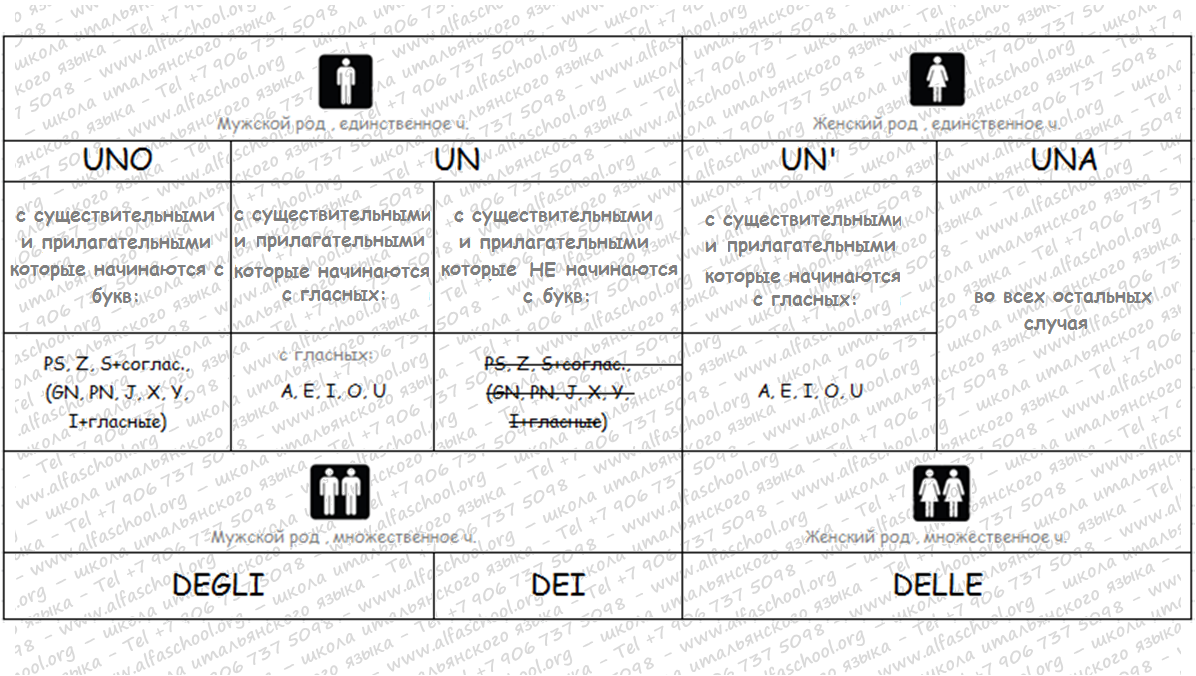 Школа итальянского языка в Москве
L’articolo indeterminativo si usa:		[Неопределенный артикль используется:]1. persone, animali o cose non ancora noti a chi ascolta o legge:[с еще незнакомыми людьми, вещами ]Una persona bussò alla porta; (какой-то) человек постучал в дверь;2.  persone, animali o cose appartenenti a un insieme indeterminato e che nomimiamo per la prima volta in un discorso: [когда в речи  мы говорим в первый раз о чем-то или о ком-то]vorrei un gelato; 				prendete un foglio di carta.Я хотел бы мороженое;  			возьмите лист бумаги.
Школа итальянского языка в Москве
L’articolo partitivo
1 Per indicare una parte del tutto, (in russo не много, несколько, некоторое)Чтобы указать, неопределенное количество (на русском немного, несколько, ...)Per esempio:  Vado a comprare DEL pane (ancora non so' quanto) 2 Per indicare quantita' non numerabili, dei liquidi, delle polveri..С неисчисляемыми существительными (жидкость, порошок, крупа ...)Per esempio: DELL' olio, DELLO zucchero, DELLA farina ..
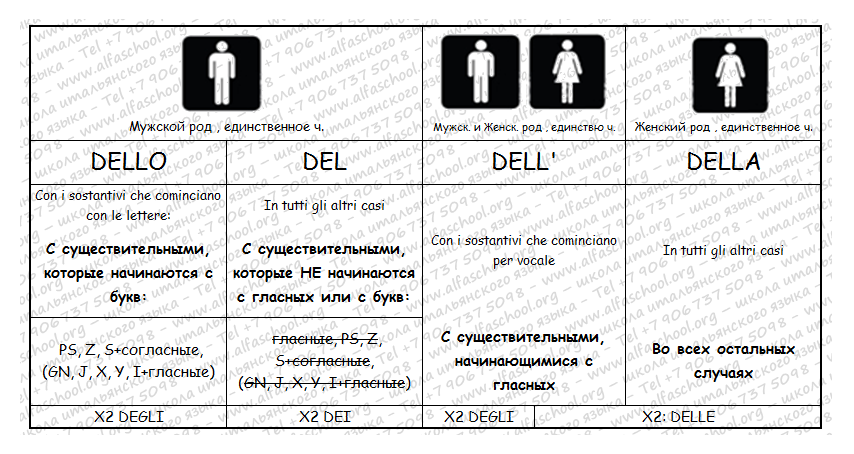 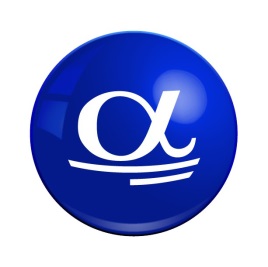 ARRIVEDERCI ALLA PROSSIMA LEZIONE
1) Che lavoro fa tuo padre?      È ______falegname.
una
il
un
5)  Perche’ piangi?      Perche’ mi fanno male_____denti.
il
i
gli
2) Perche’ sei arrabbiato?     Perche’_____insegnante mi ha rimproverato.
la
una
l’
6) Perche’ stai risparmiando?      Per pagare ______ rate della macchina
la
il
le
3) Sei figlio unico?     No, ho______sorella.
lo
un
uno
7) Come e’ la tua classe?      Buona, ______ alunni sono molto diligenti.
gli 
le
i
4) Quale animale vorresti avere?     Vorrei tanto ______ scoiattolo.
lo
un 
uno
8) Devi studiare stasera?     Sì, ma non piu’ di ______ ora.
una
un’
la
Школа итальянского языка в Москве
Marianna  ha _____ fratello e _____ sorella. 		2. Carlo è _____ fratello  di Marianna.
У Марианны есть____ брат и ______сестра.     		Карло – это________ брат Марианны.

3._____ signora Maria fa _____ spesa nel supermercato di via Verdi. 	4. Che piacere incontrarla, _____ signora Maria! 
Синьора Мария делает покупки в магазине на улице Верди. 		Как приятно встретить Вас, ____________ синьора Мария!

5. Nell’oroscopo cinese _____ 2010 è _____ anno della tigre.      		6. _____ medico di mia madre mi ha consigliato di fare _____ cura. 
В китайском гороскопе 2010 год – это год тигра.               		Врач моей матери посоветовал мне провести лечение. 

7. _____ architetto Bianchi si è laureato nel 1997.    		 8. Sono _____ tre di notte e Marco non è ancora tornato a casa. 
Архитектор Бьянки получил диплом в 1997.             		 Уже 3 часа ночи, а Марко все еще не вернулся домой.

9. Tutti _____ giornali hanno parlato della morte del famoso attore americano. 
Все газеты говорили о смерти известного американского писателя.                   10. Nel novembre 2009_____ numero degli di FB e’ di 350 milioni. 
					В ноябре 2009 число активных пользователей Facebook достигло 350.

11. Secondo _____ ricerca del Censis _____ 75,4% dei giovani nel 2009 ha letto almeno _____ libro non scolastico. 
В соответствии с исследованием Censis, 75,4% молодежи в 2009 году прочитало по крайней мере одну книгу, не являющуюся учебником. 

12. Mi è piaciuto moltissimo ___ libro che mi hai prestato.       		13. __ mese che preferisco è __ marzo perché inizia _____ primavera. 
Мне очень понравилась книга, которую ты мне одолжил.         Месяц, который я предпочитаю, - это март, потому что начинается весна.

14. Michele studia volentieri tutte ___ lingue, in particolare __ cinese.    	15. _____ giorno di riposo del bar Rosy è _____ lunedì. 
Микеле охотно учит все иностранные языки, в особенности китайский.	          Выходной день в баре Рози – это понедельник.

16. _____ ministro Francesco Profumo si è recato in visita ai campi di concentramento di Auschwitz e Birkenau. 
Министр Франческо Профумо отправился с визитом в концлагеря Освенцим и Биркенау.

17. Ho visto un bel film _____ giovedì sera. 			18. _____ professor Moroni insegna da vent’anni in questa scuola. 
Я посмотрел хороший фильм в четверг вечером.                	Профессор Морони преподает 20 лет в этой школе.

19. Per favore, _____ professore, può ripeterci la regola? 	                           	20. ____ signore e __ signora Rossi sono partiti ieri per ___crociera.
Пожалуйста, профессор, не могли бы Вы повторить нам правило?         Синьор и синьора Росси отправились вчера в круиз.